Розстріляне відродження
Розстрі́ляне відро́дження — духовно-культурне та літературно-мистецьке покоління 30-х рр. XX ст. в Україні, яке дало високохудожні твори у галузі літератури, філософії, живопису, музики, театру і яке знищив тоталітарний сталінський режим.
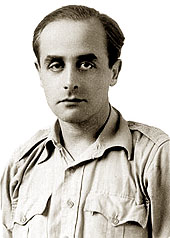 Єжи Ґедройць
Обкладинка антології Юрія Лавріненка «Розстріляне відродження», назва якої започаткувала це поняття.
Початком масового нищення української інтелігенції вважається травень 1933 року, коли 12—13 відбулися арешт Михайла Ялового і самогубство Миколи Хвильового.
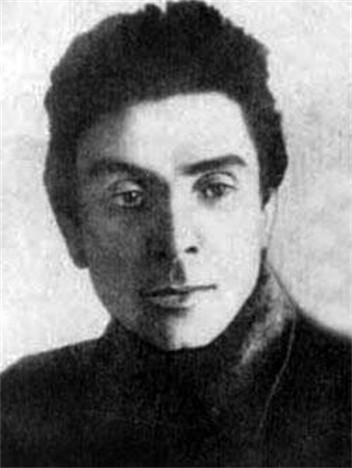 Члени літературного об'єднання «Ланка». Зліва направо: Борис Антоненко-Давидович, Григорій Косинка,Марія Галич, Євген Плужник, Валер’ян Підмогильний,Тодось Осьмачка. 1925 рік.
Члени спілки пролетарських письменників «Гарт»: В. Сосюра, В. Еллан-Блакитний, В. Поліщук, М. Йогансен, М.Хвильовий, В. Коряк, В. Радиш. Харків, 1923 рік
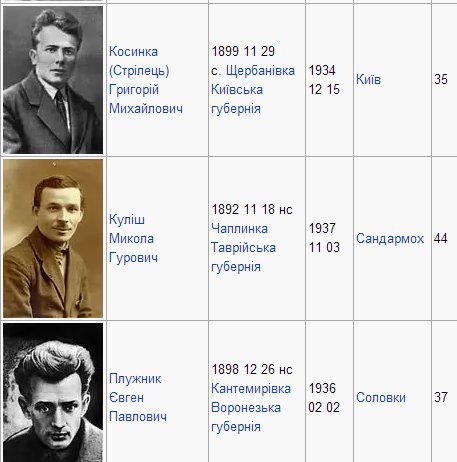 Деякі представники розстріляного відродження
Кінець